Mark Q2 Workbooks – 20 minutes
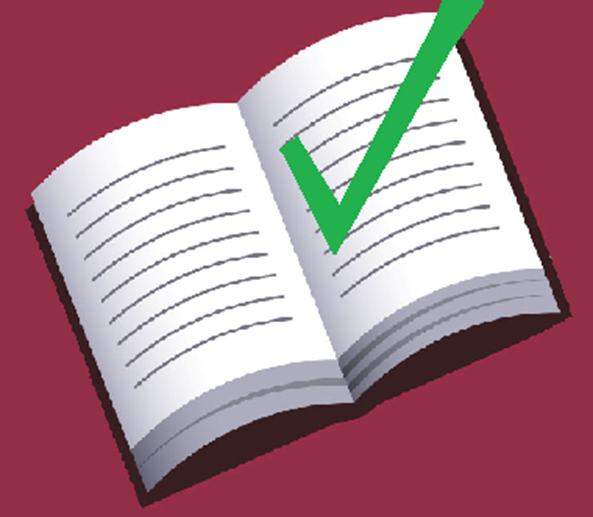 Seasonal Illnesses
Faye Hunter 
Infection Prevention and Control Nurse Advisor
Activity
Bristol stool chart – in your groups describe the stool sample and decide what number it would be classed as. Then fill in the rest of the Bristol stool chart
Sight protocol – in your groups identify what each element of the sight protocol means.
Outbreak Management
[Speaker Notes: Other – Scabies, Conjunctivitis
D&V makes up the largest proportion of outbreaks.]
Continued…
Last year the process for reporting outbreaks was changed. These changes were introduced at Q3 – 2018. 

In hours – 8am to 5pm Monday to Friday please report ALL outbreaks to the LCC Health Protection Team. 

Out of Hours – after 5pm, bank holidays and weekends please report outbreaks to PHE.
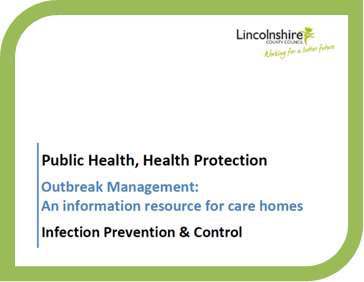 [Speaker Notes: Lincolnshire County Council (2018) Outbreak management: An Information resource for care homes.]
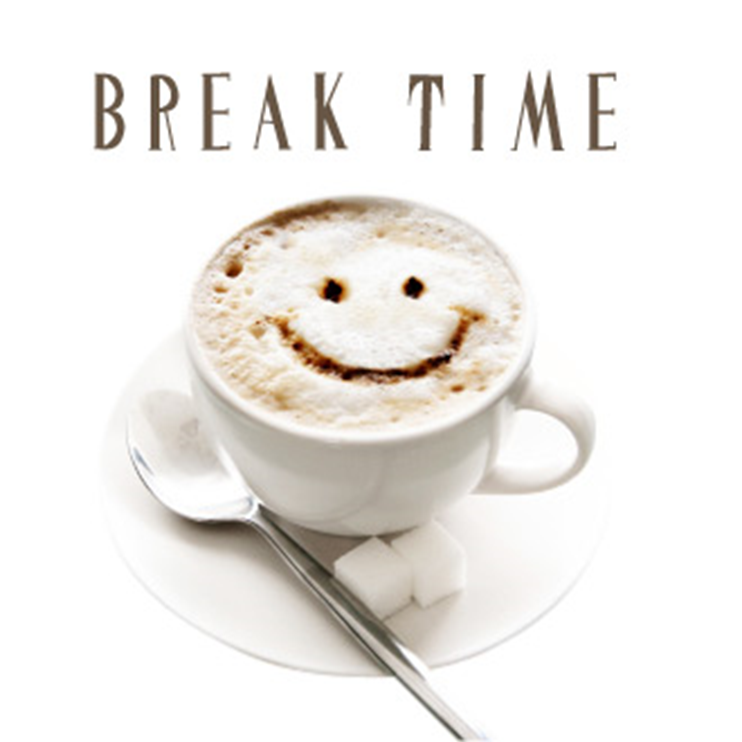 Influenza
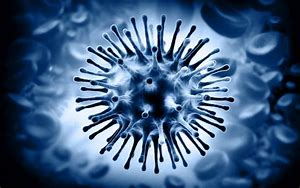 What is it?
Influenza (flu) is a viral infection that affects the respiratory system. It has a incubation period of 1-3 days and is commonly transmitted via droplets or aerosol from coughs and sneezes.  People can be infectious one day before symptoms occur.

There are 4 types of seasonal influenza viruses, types A, B, C and D. Influenza A and B viruses circulate and cause seasonal epidemics of disease (World Health Organization 2019).
[Speaker Notes: Catwright, J., Shah, A., Ghebrehewet, S., (2016) Influenza. In: Ghebrehewet, S., Stewart, A.G., Baxter, D., Shears, P., Conrad, D and Kliner, M. (eds) Health Protection Principles and Practice. Oxford, Oxford University Press, pp 64-72, 432

World Health Organisation (2019) Influenza. Available from: https://www.who.int/en/news-room/fact-sheets/detail/influenza-(seasonal) [accessed on 04.11.19]]
Myth Busters
The vaccine gives me flu 

Only older people need it

I've had the flu so I don’t need my jab

I had the jab last year so don’t need it again this year

People don’t always have symptoms of flu even though they have the disease.

I never get ill so I don’t need the vaccine.
[Speaker Notes: National Health Service (2019) Facts about flu and the flu vaccine. Available from: https://www.nhs.uk/live-well/healthy-body/facts-about-flu-and-the-flu-vaccine/ [accessed on 05.09.19]

Vaccine is not live virus so cannot give you the flu. 

It is not just older people that ned the vaccine, pregnant women, children and other at risk groups can be more vulnerable to getting the infection. Even healthy people can get flu so better to protect yourself and reduce risk of spreading the flu. 

Just because you have had flu before does not mean that you will be immune for the future.

Each year the strains of flu that are circulating change so the ones included in previous years vaccine may not be circulating any more/ therefore you need to have the vaccine every year to ensure to you are protected against the correct strains. 

This is true, people can be asymptomatic but still have the disease and be contagious. 

You may not get the flu and if you do you may not be very ill. However you may be able to pass this on to more vulnerable people who may suffer much worse.]
This years vaccine
Last years vaccines have been recommended for this years flu season.
Adjuvanted vaccine:
An adjuvant is a substance that has been added to a vaccine to increase the body's immune response. The vaccine is trivalent (protects from 3 strains of flu) with the adjuvant added. 

This vaccine will not contain strain B YAMAGATA - PHUKET
Quadrivalent vaccine:
This year the flu vaccine is Quadrivalent which means that it protects against four strains of influenza. 
H3N2 – A KANSAS
H1N1 – A BRISBANE
B VICTORIA – COLORADO
B YAMAGATA - PHUKET
[Speaker Notes: Public Health England (2019). The national flu immunisation programme 2019/20 . Available from : https://www.gov.uk/government/collections/annual-flu-programme#history  [Accessed on 05.09.19].

Public Health England. (2019). Influenza: The Green Book, Chapter 19. Available from: https://www.gov.uk/government/publications/influenza-the-green-book-chapter-19  [Accessed  05.09.19]. 

World Health Organisation (2019) Recommended composition of influenza virus vaccines for use in the 2020 southern hemisphere influenza season. Available from: https://www.who.int/influenza/vaccines/virus/recommendations/2020_south/en/ [accessed on 04.11.19]
  
Quadrivalent – For those aged 18 to 64 years, there are two vaccines which JCVI advises are equally suitable for use.  The standard egg-grown quadrivalent influenza vaccine (QIVe) and the newly licenced cell-based quadrivalent influenza vaccine (QIVc).  Both offer  protection against four strains of flu. 

Adjuvanted  - only for those 65+. Adjuvant added to improve the immune response. Equally suitable, is the newly licenced cell-based quadrivalent influenza vaccine (QIVc). Whilst also suitable for this age group, the newly licenced high dose trivalent influenza vaccine (TIV-HD) is not eligible for reimbursement under the NHS flu vaccination programme because it has a significantly higher list price.]
Why get the vaccine
To achieve herd immunity.

To protect those you care for.

To protect yourself.

There are also other things you can do to reduce the spread of influenza and also to reduce the risk of you picking up the virus:
Increased hand hygiene
Dispose of contaminated waste (tissues etc.) immediately in appropriate waste stream.
[Speaker Notes: Catwright, J., Shah, A., Ghebrehewet, S., (2016) Influenza. In: Ghebrehewet, S., Stewart, A.G., Baxter, D., Shears, P., Conrad, D and Kliner, M. (eds) Health Protection Principles and Practice. Oxford, Oxford University Press, pp 64-72, 432


Herd immunity is achieved by a high percentage of the population being vaccinated or immune to a virus or bacteria which in turn makes it difficult for the disease to spread easily. Herd immunity can offer protection to those that are not vaccinated or immune. 

Those you work with are at risk groups. Most of them are 65+ and many will have medical co morbidities such as diabetes, heart disease, respiratory disease (COPD), immunosuppressed, liver or kidney failure. They are also at risk due to the fact that they are in a long term residential facility and transmission can spread very fast. Theses risk factors increase a persons vulnerability to getting serious complication from Flu as well. Such as pneumonia and bronchitis]
Treatment of flu.
Once a person has Flu it is possible to treat it using Antivirals. Antiviral drugs are different from antibiotics, which fight against bacterial infections.  

It’s very important that flu antiviral drugs are started as soon as possible to treat hospitalized flu patients, people who are very sick with the flu but who do not need to be hospitalized, and people who are at high risk of serious flu complications. 

For people at high risk of serious flu complications, early treatment with an antiviral drug can mean the difference between having milder illness instead of more severe illness that might require a hospital stay.
[Speaker Notes: Centers for Disease Control and Prevention (2019). What are Flu Antiviral Drugs. Available from: https://www.cdc.gov/flu/antivirals/whatyoushould.htm#atrisk [Accessed 05.09.19].

Public Health England (2019) PHE guidance on use of antiviral agents for the treatment and prophylaxis of seasonal influenza. Available from: https://assets.publishing.service.gov.uk/government/uploads/system/uploads/attachment_data/file/773369/PHE_guidance_antivirals_influenza.pdf [accessed on 05.09.19].]
Continued…
As flu is starting to circulate in the community it is vital that this is considered  if you suspect that one of your resident has respiratory illness.

Please read:

https://assets.publishing.service.gov.uk/government/uploads/system/uploads/attachment_data/file/747543/Influenza-like_illness_in_care_home_2018_FINAL.pdf
The Flu Campaign
The NHS scheme is extended to all frontline health and social care staff. A range of pharmacies are offering the vaccine. 

If you are in one of the high risk groups then your GP should  have written to you to offer the vaccine.
Norovirus
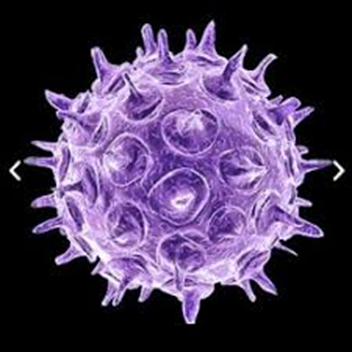 What is it?
Norovirus belongs to a group of viruses that are the most common cause of gastroenteritis in England and Wales. It is also known as the winter vomiting bug or Norwalk like virus.  

All age groups are affected and it can be spread very easily and quickly. Norovirus is usually more common from January to April though outbreaks can occur at any time of the year.

To identify Norovirus  a stool culture would be needed. This must be negative for bacterial pathogens – (always request MC&S and virology).
[Speaker Notes: Centres for Disease Control and Prevention (2018) Norovirus. Available from: https://www.cdc.gov/norovirus/index.html [accessed on 05.09.19]

Norovirus causes about 15 – 20 % of all sporadic cases of acute gastroenteritis in Europe and 60% of all gastrointestinal outbreaks.]
Test your Knowledge
Give three signs and symptoms of Norovirus

How is it treated?

How is it spread?

How long after infection will symptoms begin?

Can people build up immunity to Norovirus?

Should stool samples be collected from everyone affected?

How long can stool samples be stored for?
[Speaker Notes: Headache, nausea, vomiting, diarrhoea, fever, abdominal pain,- mild diarrhoea, projectile vomiting, low grade fever. 
Paracetamol and plenty of fluids.
Person to person contact and infected environment.
7. Usually 15 – 50 hours but some people can remain asymptomatic and is common.
8. Yes but only for a short period hence reinfection.
11 .no 6 samples are usually adequate.
12 . 24 hours]
Clinical Features
Typically causes: abdominal pain, nausea, vomiting, diarrhoea, malaise, headache, and in some cases fever.

Incubation period of 15 – 50 hours.

Symptoms usually last 1 to 5 days.

Vomiting may be sudden and forceful – Projectile.

Diarrhoea is usually mild and non bloody. 

High secondary attack rate, likely to be signs of person to person spread

The elderly are at increased risk of complications, outbreaks are seen more frequently in hospitals or elderly care institutions.
[Speaker Notes: NHS (2018) Norovirus (vomiting bug). Available from https://www.nhs.uk/conditions/norovirus/ [accessed on 05.09.19]

Centers for Disease Control and Prevention (2018) Norovirus. Available from: https://www.cdc.gov/norovirus/index.html [accessed on 05.09.19]]
Transmission
Spread is via person to person.

Faecal-oral route, vomitus, indirectly by contamination of the environment in food or water.

Norovirus spores can live in carpets, furnishing and infected water.

Only a very small amount of spores are required to cause infection.

Humans can excrete Norovirus for up to 48 – 72 hours post symptoms (newer sensitive tests have detected Norovirus for up top 3 weeks in some individuals.
[Speaker Notes: NHS (2018) Norovirus (vomiting bug). Available from https://www.nhs.uk/conditions/norovirus/ [accessed on 05.09.19]]
Outbreak Management Activity
Write the procedure for Outbreak Management for the given scenario.

15 minutes
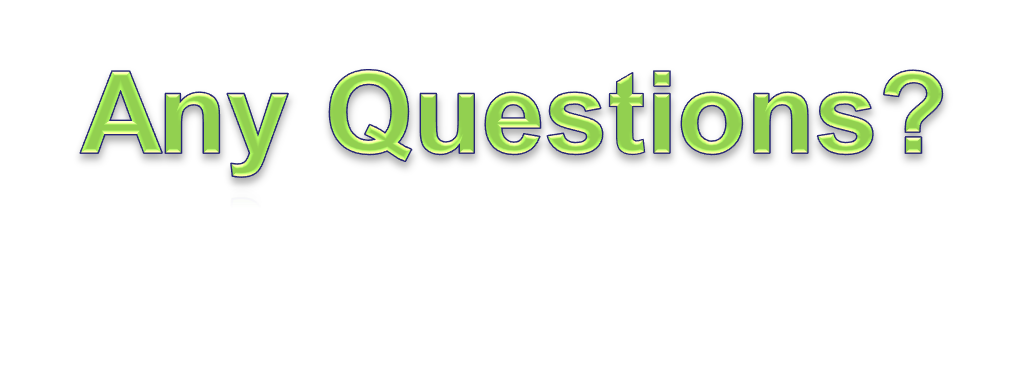